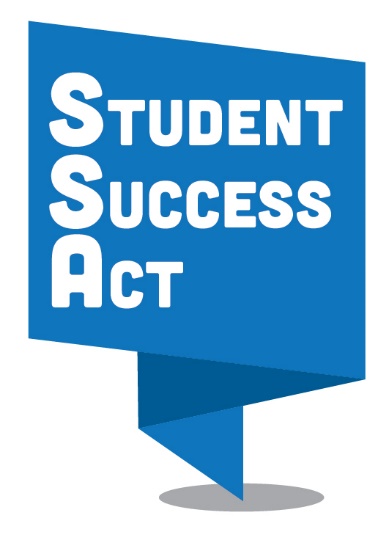 Обсуждение нашей роли в жизни сообщества
Закон о способствовании успехам в учебе

ВАШ школьный округ
Сентябрь 2019 г.
Наши дети. Наш успех.
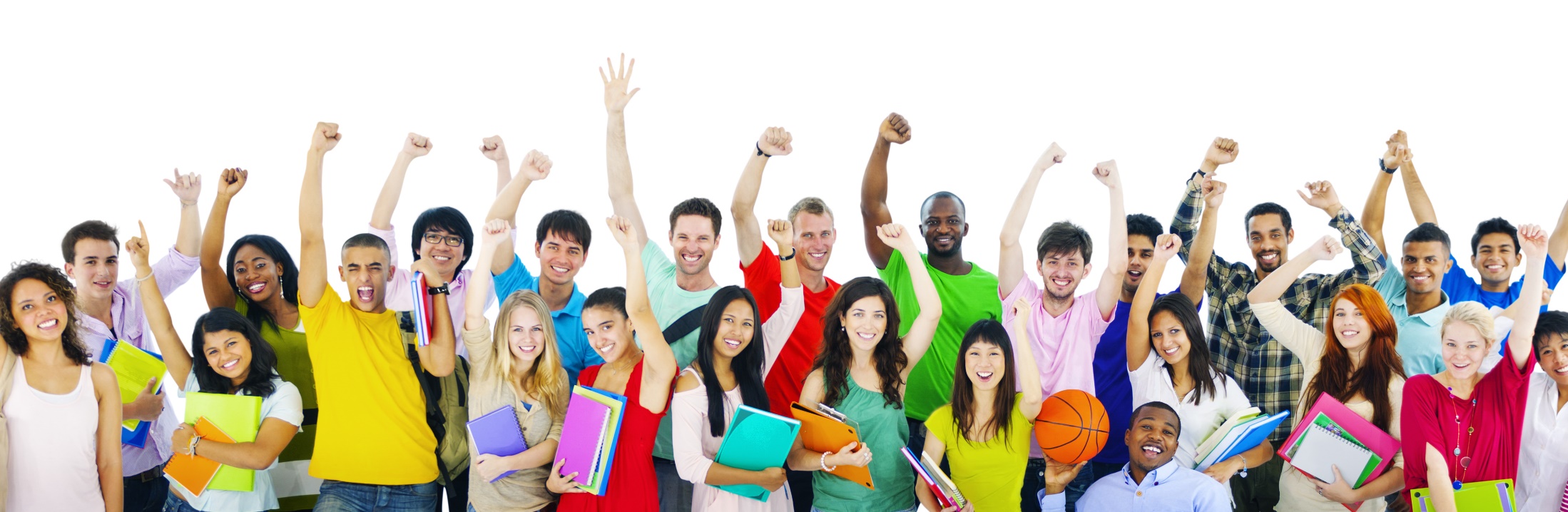 1
Добро пожаловать!
Ваше мнение очень важно.
Благодарим за участие.  
Приглашаем вас выразить своё мнение.
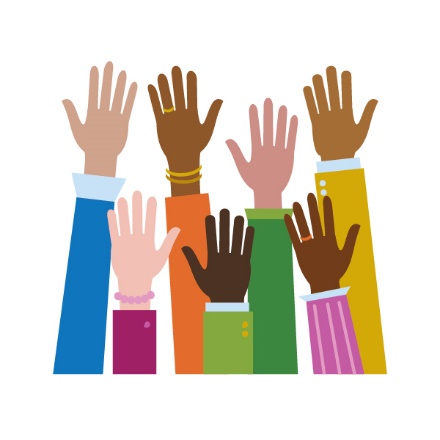 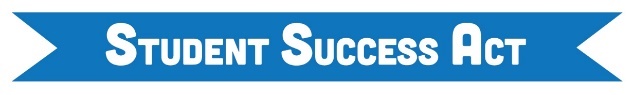 2
2
Повестка на сегодня
Закон о способствовании успехам в учебе и инвестирование в учащихся
 График реализации
 Какая поддержка имеется в виду?
 5 сфер вложений 
 Секционные обсуждения (на выбор)
 Дальнейшие действия
Принимайте активное участие!
Департамент образования штата Орегон хочет знать ваше мнение!
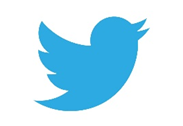 Следите за @ORDeptEd в Twitter и по хештэгу #studentsuccessact
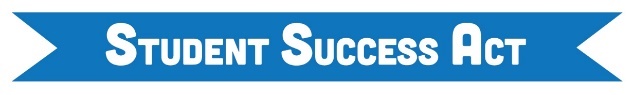 3
3
Закон о способствовании успехам в учебе
$2
млрд
Принятие Закона о способствовании успехам в учебе (Student Success Act) — поворотный момент в образовательной деятельности штата Орегон.
инвестиций
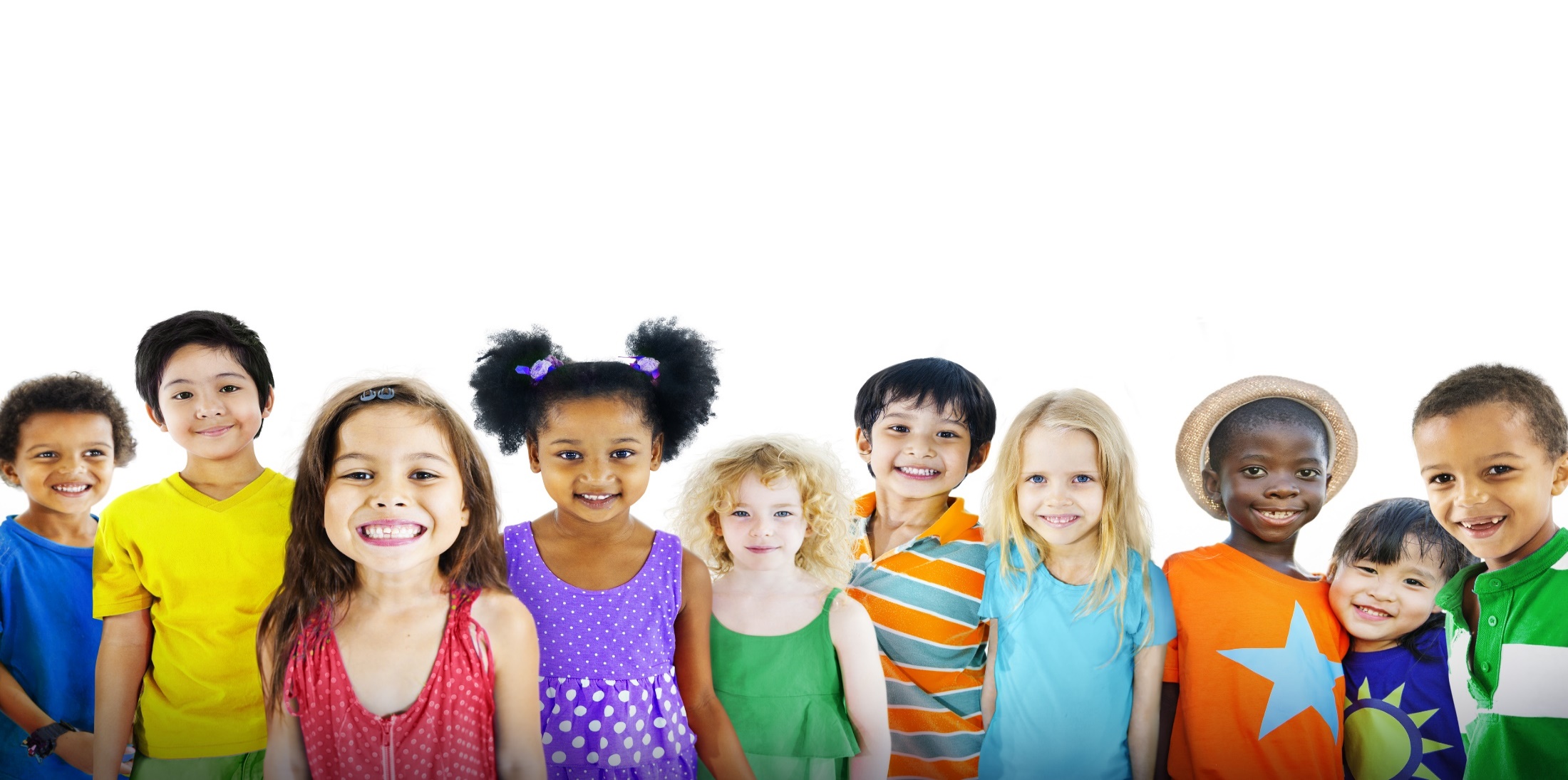 4
Инвестиционный счет для учащихся
Что из себя представляет инвестиционный счет для учащихся (Student Investment Account, SIA)?
Неконкурсный грант на сумму почти 500 млн долларов США для всех школьных округов штата Орегон и других соответствующих требованиям чартерных школ.
Разработка плана
У нашего округа очень важная роль в распределении средств SIA
Ваше мнение
Заявка на получение средств SIA
Осуществле-ние плана
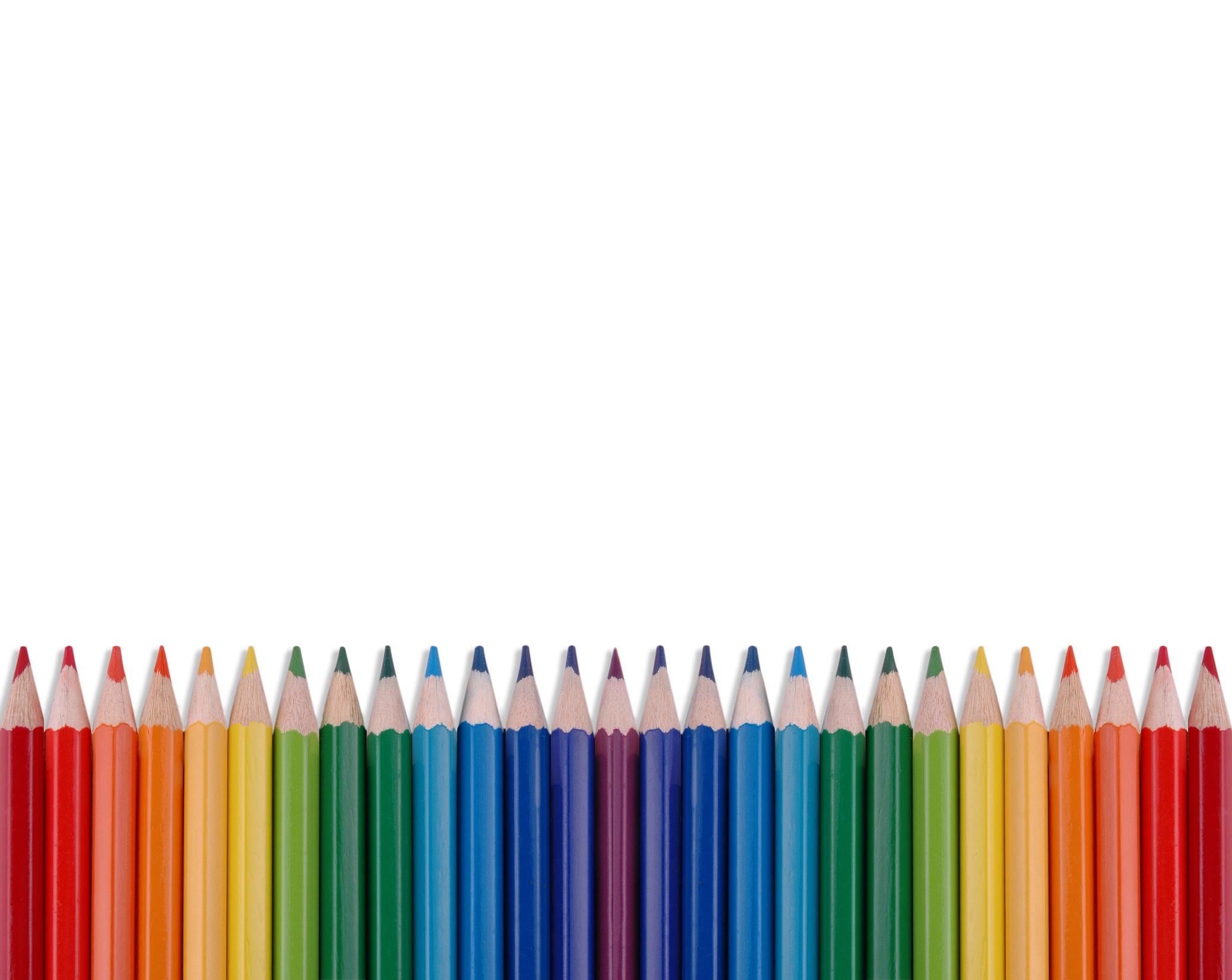 5
Инвестиционный счет для учащихся
Для чего создан инвестиционный счет для учащихся?
С целью создания условий для интеллектуального развития и воспитания учащихся.
Для повышения академической успеваемости и устранения академического разрыва в отношении следующих учащихся:
детей c различным цветом кожи; 
детей с особенностями развития; 
детей, только начавших изучать английский язык; 
детей, растущих в условиях бедности, оказавшихся без крова или в приемной семье; детей, у которых ранее были проблемы с успеваемостью.
6
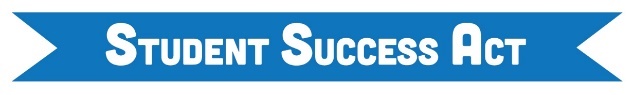 6
График реализации
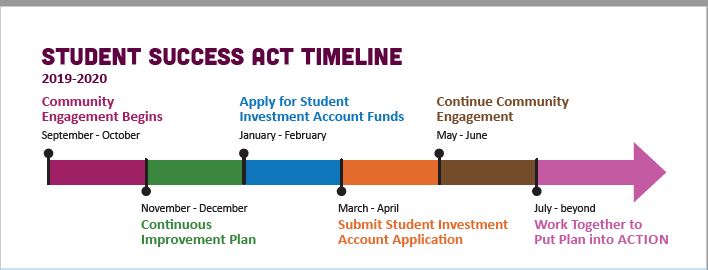 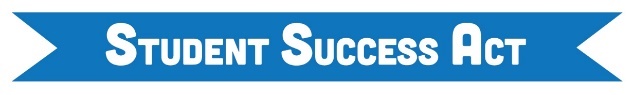 7
7
Как мы можем потратить полученные средства?
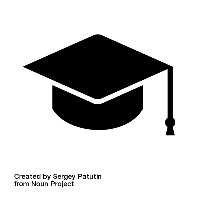 Разностороннее образование
4 сферы, в которые можно инвестировать средства SIA

Принимая распределенные на наш округ средства с инвестиционного счета для учащихся, мы должны определить, в чем нуждаемся в первую очередь, и выработать план освоения полученных средств в нескольких или во всех четырех категориях.
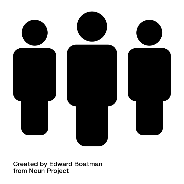 Количество учащихся в классах
Учебное время
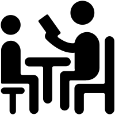 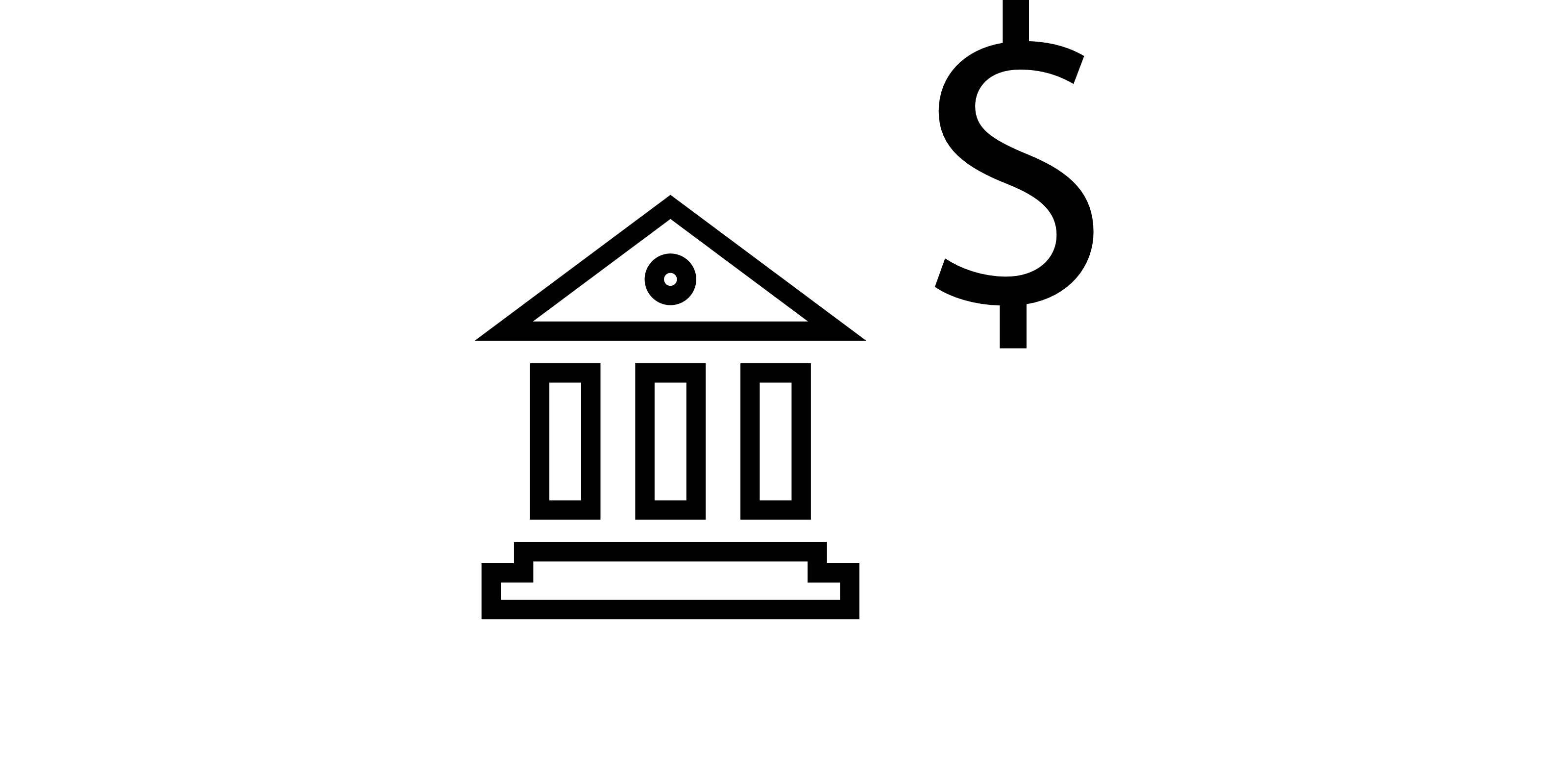 Здоровье и безопасность
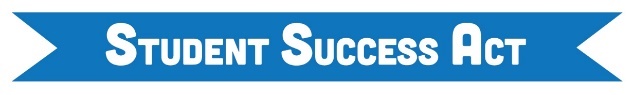 8
8
5 сфер вложений
Устранение разрыва в академической успеваемости (результатах у учащихся разных социальных групп).
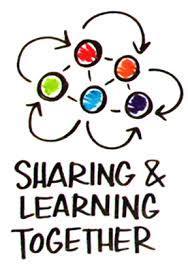 1
Создание условий для интеллектуального развития и воспитания учащихся.
2
3
Доступ к учебным курсам.
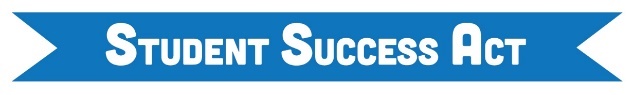 9
9
5 сфер вложений
Выделение учителям и школьному персоналу достаточного количества времени для:
профессионального общения с коллегами и персоналом;
проверки информации по успеваемости, прогулам и поведению учащихся, исходя из программы школы и класса;
создания стратегии по оказанию помощи отстающим учащимся, чтобы они могли успешно окончить школу.
4
5
Наращивание и укрепление сотрудничества.
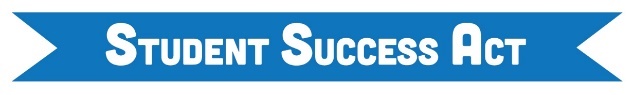 10
10
Секционные обсуждения (пример)
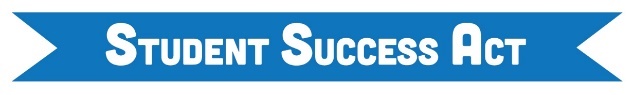 11
11
Дальнейшие действия
[customize this slide with your district’s next steps]
Возникшие дополнительные комментарии, мнения и вопросы присылайте по адресу XXXX@schooldistrict.com 

Приглашаем вас! [how will the conversation continue]
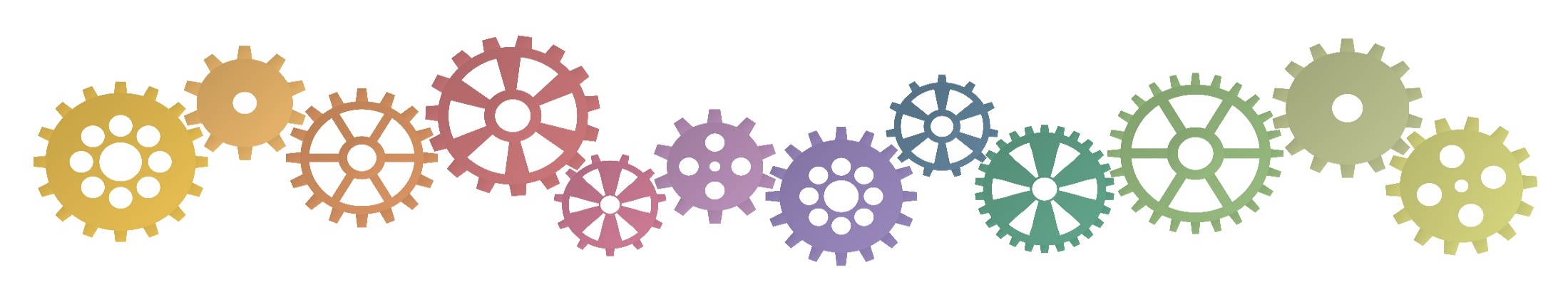 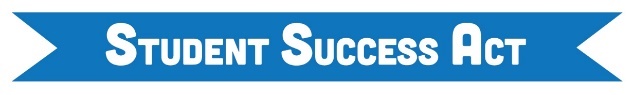 12
12
Спасибо!
Наши дети. Наш успех.







[Customize with Your School District Contact Information]
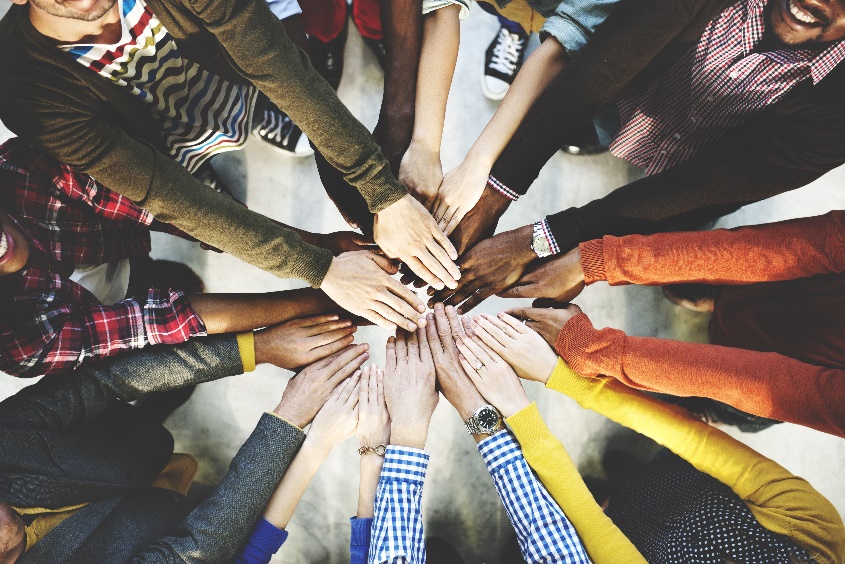 13
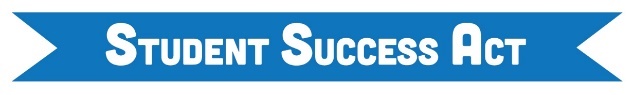 13